Interrupts and System Calls
CS 332 s20
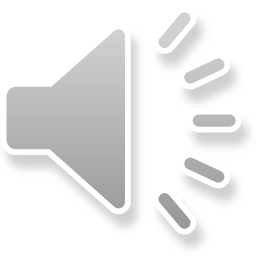 [Speaker Notes: Hello
Today’s topic is interrupts and system calls
I thought I’d change things up a bit and come to you in narrated slideshow format]
Never Trust the User!
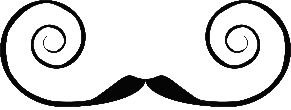 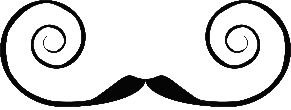 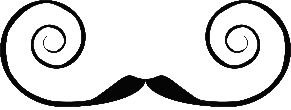 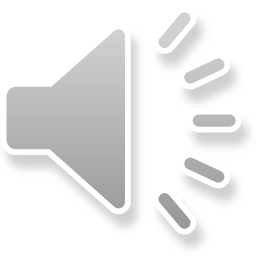 [Speaker Notes: So here’s the model we’ve been learning about this week
We have user applications or processes sitting atop the operating system kernel, which controls access to the hardware
Wednesday’s topic focused on dual-mode operation, which allows the system to run in a restricted user mode or an unrestricted kernel mode
This kind of protection is necessary because we must assume every kind of ignorance, incompetence, and malevolence on the part of the user
Giving them villainous moustaches to help you remember to NEVER TRUST THE USER

So today we will look at ways the system safely transfers control from the user to the kernel]
Kernel Takes Over on a Processor Exception
I’ll just raise my privilege level…
A user process does something it’s not allowed to do
Bad memory access, writing to read-only memory
Other events that require special handling such asdividing an integer by zero or a debugger breakpoint
When a processor exception occurs, CPU transferscontrol to a designated exception handler in the kernel
These exceptions occur synchronously (i.e., in immediate response to a specific program instruction)
App
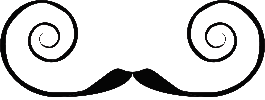 I take exception to that
CPU
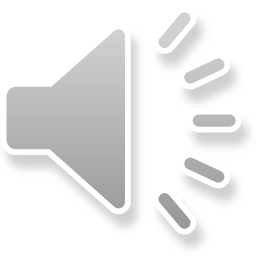 [Speaker Notes: One way the kernel can gain control: when a processor exception occurs
A common trigger for this kind of exception is a user processes doing something it’s not allowed to do
For example, we have a user application, oh so nefarious, thinking it will just elevate itself to kernel mode
This is an illegal instruction, and the processor triggers and exception

Exception handler is just a normal procedure that is registered or associated with a particular type of exception (so it’s called whenever this exception occurs)]
Interrupts Transfer Control Asynchronously
Instruction 1…Instruction 2…
Instruction 1…Instruction 2…mouse_move_handler
Asynchronous signal of an external event
I/O, timer
Instead of executing next instruction, CPU savesexecution state and switches to the appropriateinterrupt handler
Each kind of interrupt requires its own handler
Processors can send interrupts to each otherto coordinate
CPU
I MOVED!
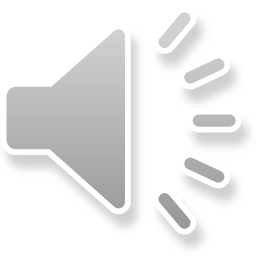 [Speaker Notes: In contrast, interrupts are a way control passes to the kernel asynchronously (timing not connected to the flow of instructions, interrupt could occur in the middle of an instruction)]
A User Process Transfers Control Voluntarily with a system call
A system call is a kernel procedure that can be called from user mode
Provides a way for a user process to ask the kernel to do something
Like open a file
A narrow, restrictive API for user mode to access hardware operations
App
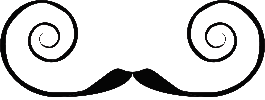 Please file_open(“valid_file_name”)
Ok, since you asked nicely
Kernel
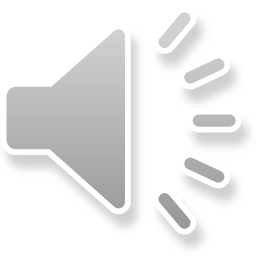 [Speaker Notes: Also synchronous]
Safe Mode Transfer must be Limited, Atomic, and Transparent
Limited: entry into the kernel only at a specific point
User programs can’t jump past important checks
Atomic: the mode, program counter, stack, and memory protection all need to change at the same time
Partial change leaves system in insecure state (e.g., kernel mode and memory protection with the user’s PC and stack)
Transparent: user process may be interrupted at any point, needs to continue seamlessly from where it left off
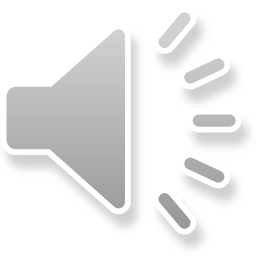 [Speaker Notes: So we’ve seen three ways that the system can goes from user mode to kernel mode, but how does it actually happen?
The details will differ system to system, but some general principles apply
One key point is that all three types, exceptions, interrupts, and system calls, will share the same mode transfer mechanism

If the system call to open a file checks that the user has permission to access it, don’t want the user to be able to jump past those checks

Atomic = uninterruptable

If we interrupt Chrome to handle a mouse move, we don’t want the browser to halt or forget what is what doing]
Interrupt Vector Table Tells Kernel Which Handler to Use
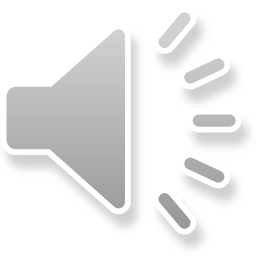 [Speaker Notes: A common mechanism to facilitate mode transfer is an interrupt vector table (reading calls it a trap table, trap being a term for any transfer of control from a less privileged level to a more privileged level)

Essentially a lookup table of handlers for interrupts, exceptions, and system calls. Despite its name, not limited to interrupts
Each trap will be associated with an index into this table

Two important facts:
Must be stored in kernel memory (can’t have those scurrilous users mucking around with it)
Telling the system where in memory the table is (called registering the table) and storing that location in a special register is a privileged instruction]
Each Process has a Kernel Stack for Storing Context in a Protected Place
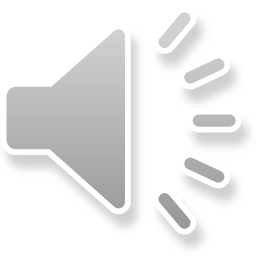 [Speaker Notes: Another element of protection: each process will maintain two stacks, a kernel stack and a user stack
The OS will use the kernel stack for storing data when the user processes transfers control
When a process is running normally, the kernel stack will be empty
When a process is in the ready state, the kernel stack will store its CPU state. When the process moves to running, this state will be popped off the kernel stack and loaded into the processor
When a process is blocked, waiting for I/O (as a result of a system call), the kernel stack will contain the call frames for the various kernel procedures involved]
Delay Interrupts to Prevent Confusion
Handler Instruction 1…Handler Instruction 2…
At certain times, such as handling an interruptor scheduling the next process, receiving aninterrupt could cause problems
Like overwriting the state of the current handler
So a privileged instruction is used to mask ordisable interrupts
Interrupts that arrive during this time are delayed until interrupts are re-enabled
CPU
I MOVED!
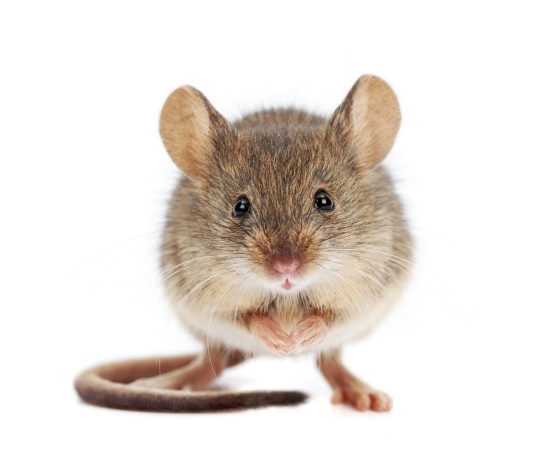 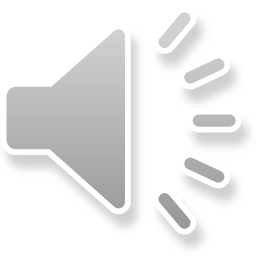 [Speaker Notes: Just like we all need peace and quiet sometimes, the processor needs to be able to temporarily prevent interruptions
In particular, if the kernel is interrupted while handling an interrupt, the system could end up in an inconsistent state]
User Program Makes a Procedure Call To Associated Stub for Opening a File
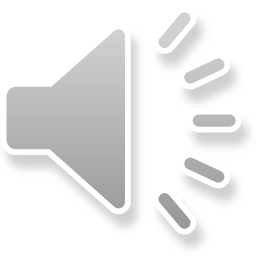 [Speaker Notes: The last thing I want to do in this presentation is dive into the details of how a system call actually plays out
With interrupts and exceptions, some event happens and the hardware transfers control
With a system call, the user processes is deliberately initiating this transfer

It starts with the user making a procedure call to file_open]
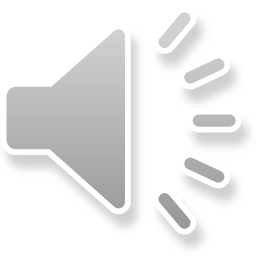 User Stub Records System-Call Number, Initiates trap
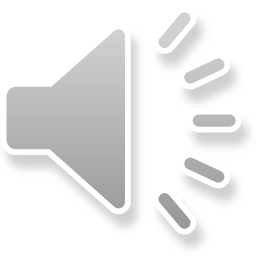 [Speaker Notes: This doesn’t go straight to the kernel, but instead to a stub procedure running in user mode that fills in the number associated with the file_open system call
It then executes the trap instruction, which does the lookup in the interrupt vector table]
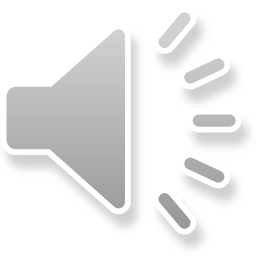 Kernel Trap Handler Checks Arguments Before Calling File System Routine
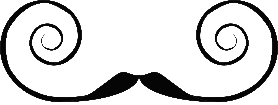 Locate system call arguments
Validate parameters
Copy before check
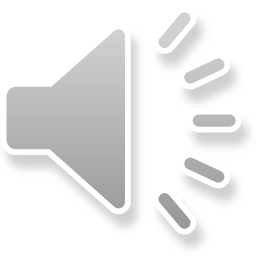 [Speaker Notes: Because we NEVER TRUST THE USER]
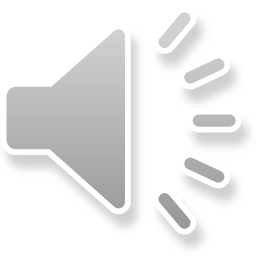 Kernel File System Routine Opens the File
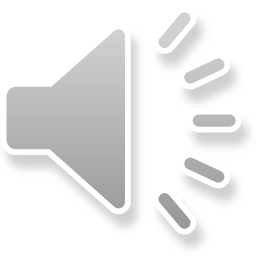 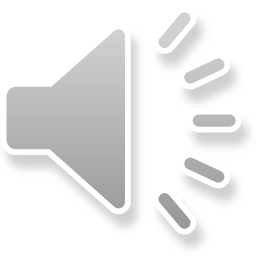 Handler Copies Back Return Value
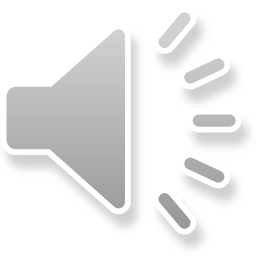 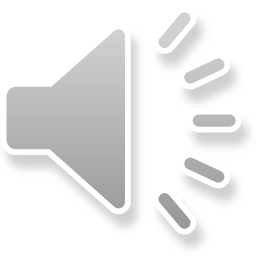 Resume User Stub After trap, returns
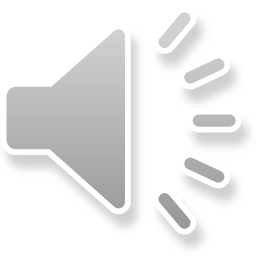 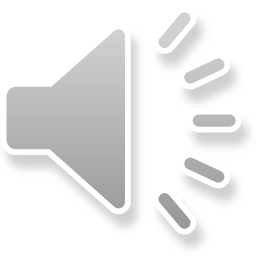 Ta-da! The User Gets Their File Opened
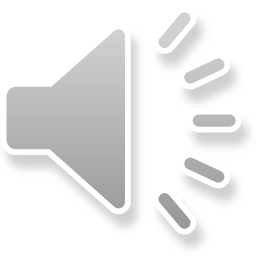